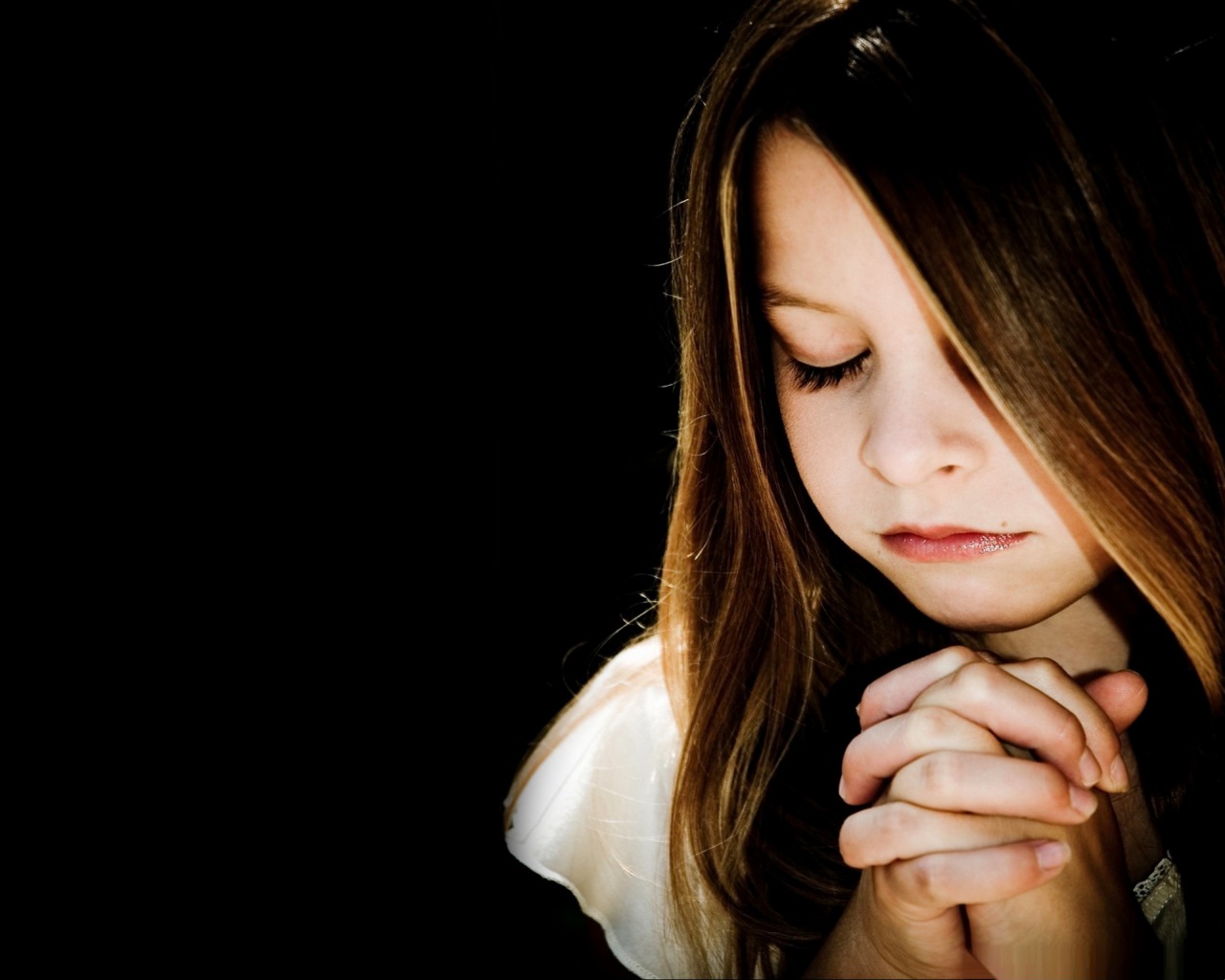 感謝謳咾主
柑泉團契 獻詩
感謝謳咾主(1/4)
耶和華啊!阮欲感謝祢
祢的信實直到萬世代
凡事攏著呑忍與等待
就會看見風雨後面美麗的光彩
跪落祈禱向主求討
擦消阮一切的目屎
平安喜樂 慈悲疼痛
安穩匿佇主的翅股內
感謝謳咾主(2/4)
感謝謳咾主
虔誠敬拜主
對日出到日落
謳咾榮耀主救恩
歡喜見證 救贖大權能
對這時到永遠
對這時到永遠
感謝謳咾主(3/4)
耶和華啊!阮欲謳咾祢
祢的奇妙恩曲真偉大
阮欲專心仰望與信賴
就會看見黑雲後面的光彩
嬴過軟弱精英勇壯
克服阮ー切的災害
拯救脱離兇惡山谷
安然居起主的聖殿内
感謝謳咾主(4/4)
感謝謳咾主
虔誠敬拜主
對日出到日落
謳咾榮耀主救恩
歡喜見證 救贖大權能
對這時到永遠
對這時到永遠